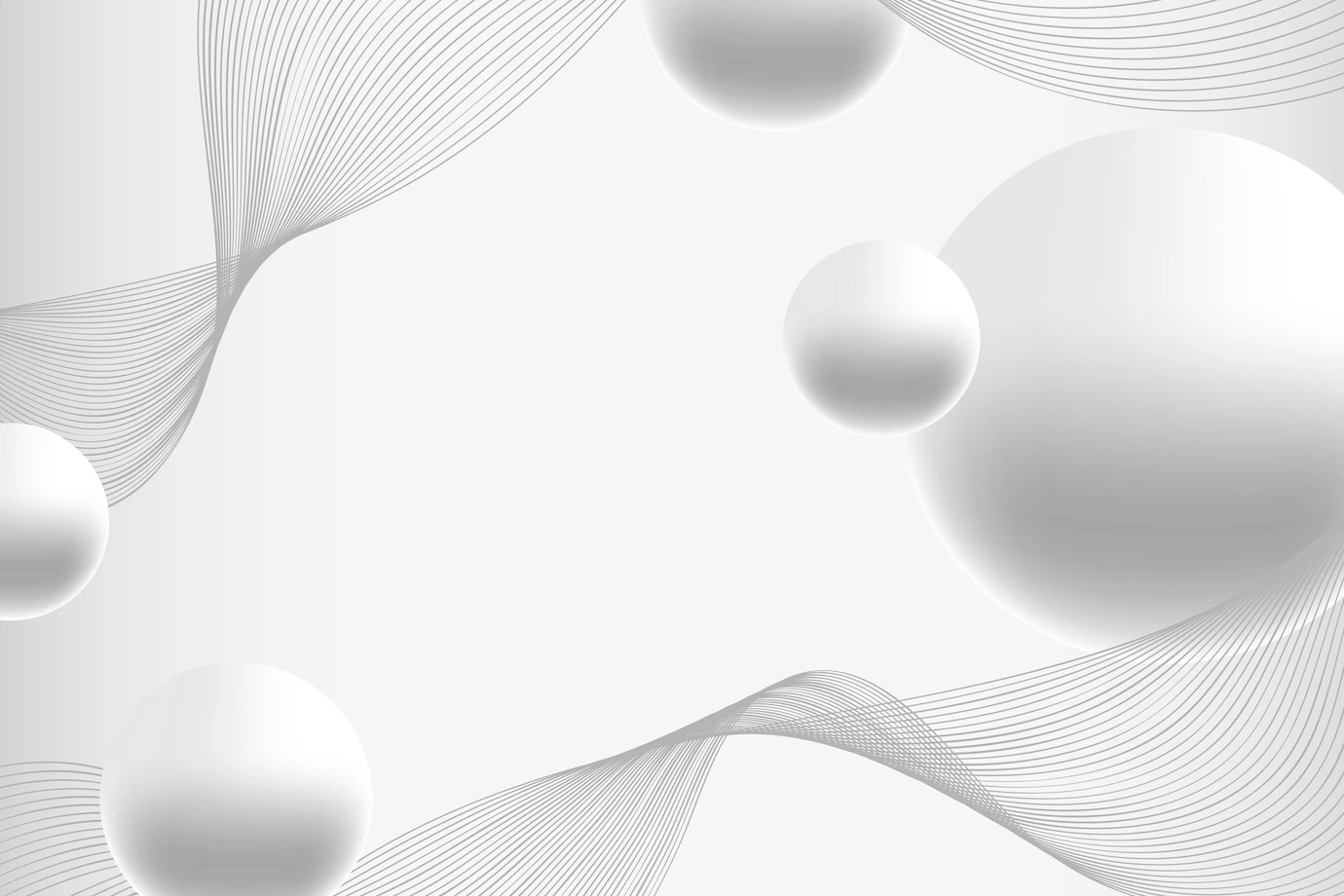 МЕХАНИЧЕСКИЕ ВОЛНЫ
Механические волны являются одним из основных явлений природы, и изучение их свойств и закономерностей способствует более глубокому пониманию окружающего мира.
Выполнила: Нестеренко Елена Михайловна,                        учитель физики ГБОУ «СОШ № 11 им. С.С. Виноградова»2023
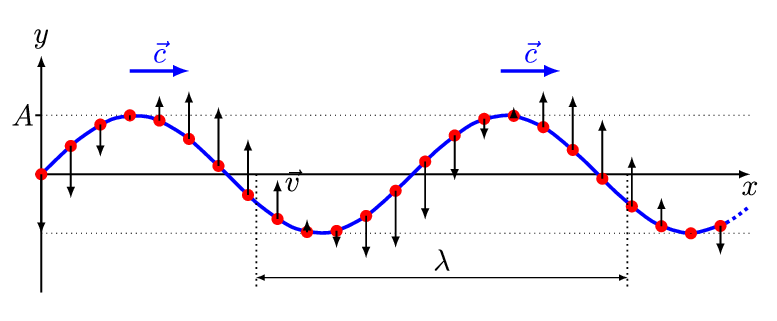 Цели - ввести понятие «механическая волна», рассмотреть виды волн, познакомиться с характеристиками упругих волн, научиться решать задачи на применение формул длины волны и скорости распространения волны.
Задачи:
Изучить основные свойства механических волн, их типы и характеристики; 
Провести серию экспериментов для изучения свойств механических волн и проверить теоретические предсказания.
Проанализировать полученные результаты и сделать выводы о свойствах механических волн.
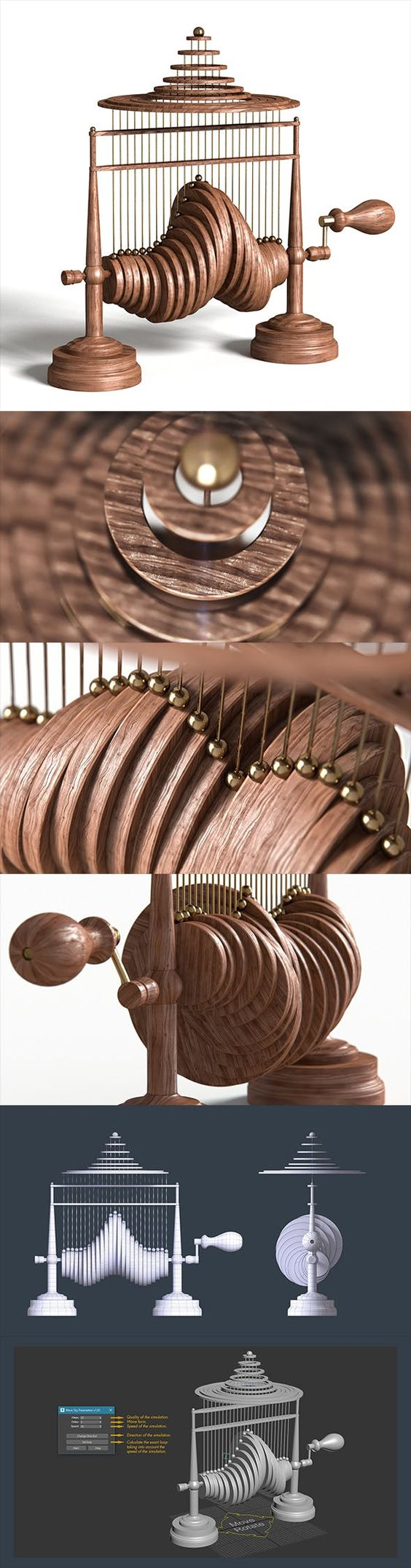 План урока
Введение в тему “Механические волны”. Обсуждение основных понятий, связанных с волнами и колебаниями.
 Классификация механических волн на продольные и поперечные, их сходства и различия. 
 Приведение примеров продольных и поперечных механических волн.
 Изучение характеристик механических волн, таких как амплитуда, скорость, длина волны, частота и период.
 Рассмотрение процессов распространения механических волн: отражения, преломления, а также дифракции волн.
 Обсуждение применения механических волн в различных областях.
 Подведение итогов урока, обобщение полученных знаний в процессе выполнения заданий.
 Задание на дом: решение задач на расчет характеристик механических волн и выполнение творческого задания по исследованию различных типов механических волн.
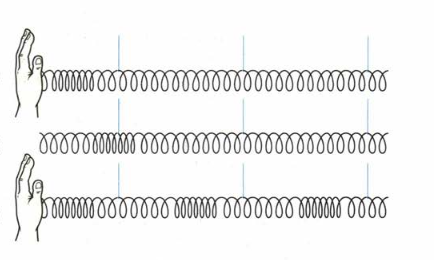 Длинную пружину подвешиваем на нитях. Ударяем рукой по ее левому концу и наблюдаем, как витки пружины сближаются, возникает сила упругости, под действием которой витки начинают расходиться. Эти колебания постепенно передадутся от витка к витку вдоль всей пружины, другими словами - вдоль пружины распространяется возмущение.
Возмущения, распространяющиеся в пространстве, удаляясь от места их возникновения, называются волнами.
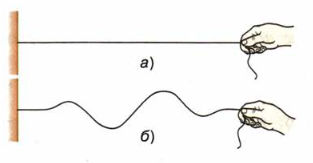 На втором рисунке показан длинный шнур, один конец которого закреплён. Другой конец приводят в колебательное движение в вертикальной плоскости. Благодаря силам упругости, возникающим в шнуре, колебания будут распространяться вдоль шнура. В нём возникают волны, причем колебания частиц шнура происходят перпендикулярно направлению распространения волн.
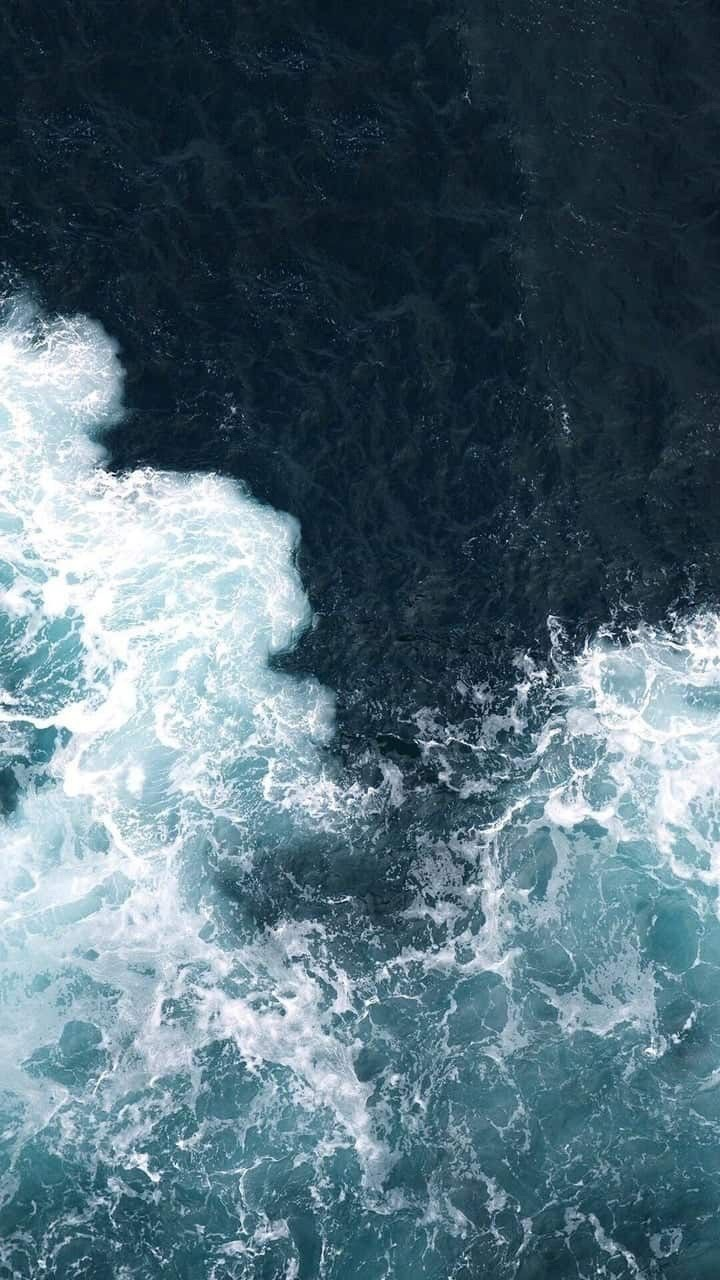 Волна – это колебания, распространяющиеся в пространстве с течением времени.
Механические волны - это процесс распространения в пространстве колебаний частиц упругой среды (твёрдой, жидкой или газообразной).
Для того чтобы возникала волна, необходимо наличие колеблющегося тела — источника волны. Источник волны осуществляет колебательное движение, тем самым деформируя ближайшие к нему слои среды (сжимает, растягивает, смещает). 
В результате возникает сила упругости, которая действует на соседние слои среды и заставляет их совершать вынужденные колебания. Эти слои деформируют следующие слои и так далее, пока все слои не будут вовлечены в колебательное движения. Таким образом возникает механическая волна.
Виды механических волн
Виды волн по отношению к направлению колебаний частиц среды:
Продольные — это волны, в которых частицы среды колеблются вдоль направления распространения волны.
Поперечные — это волны, в которых частицы среды колеблются перпендикулярно направления распространения волны.
В жидкой и газообразной средах возникают только продольные волны.
В твердой среде возникают как продольные волны, так и поперечные.
Продольная волна
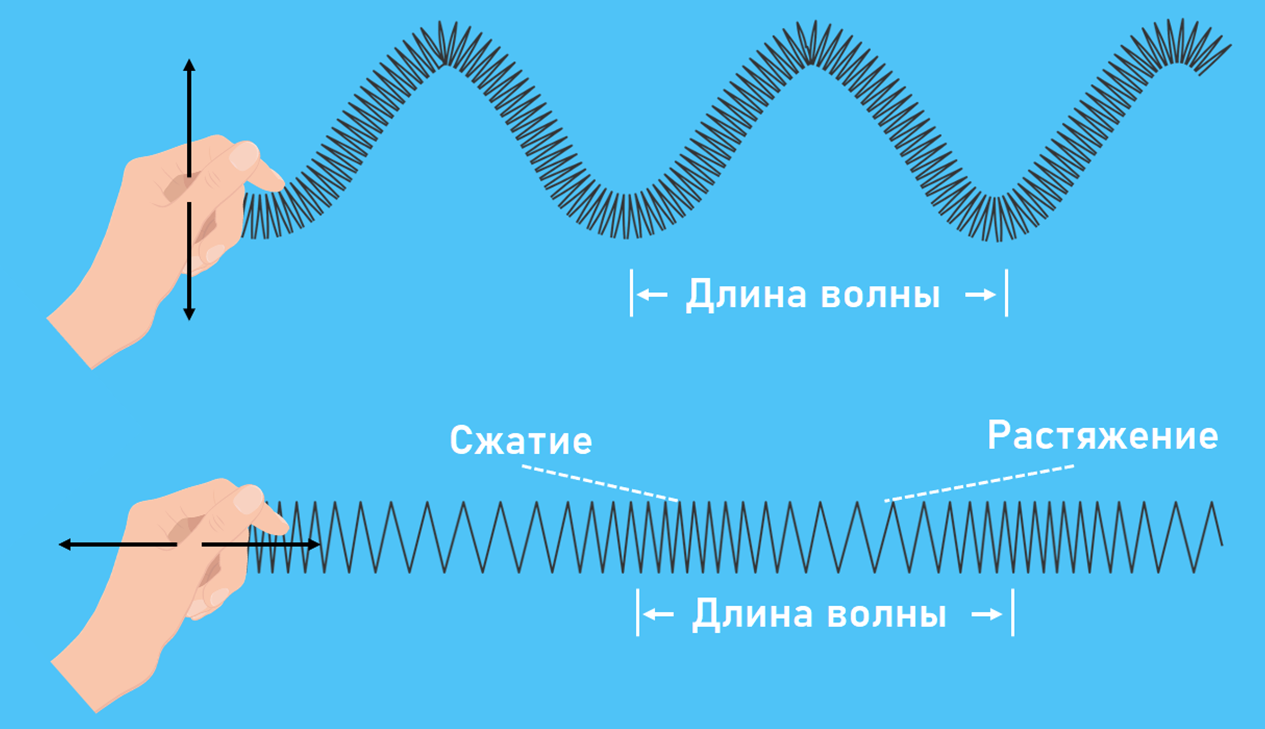 Поперечная волна
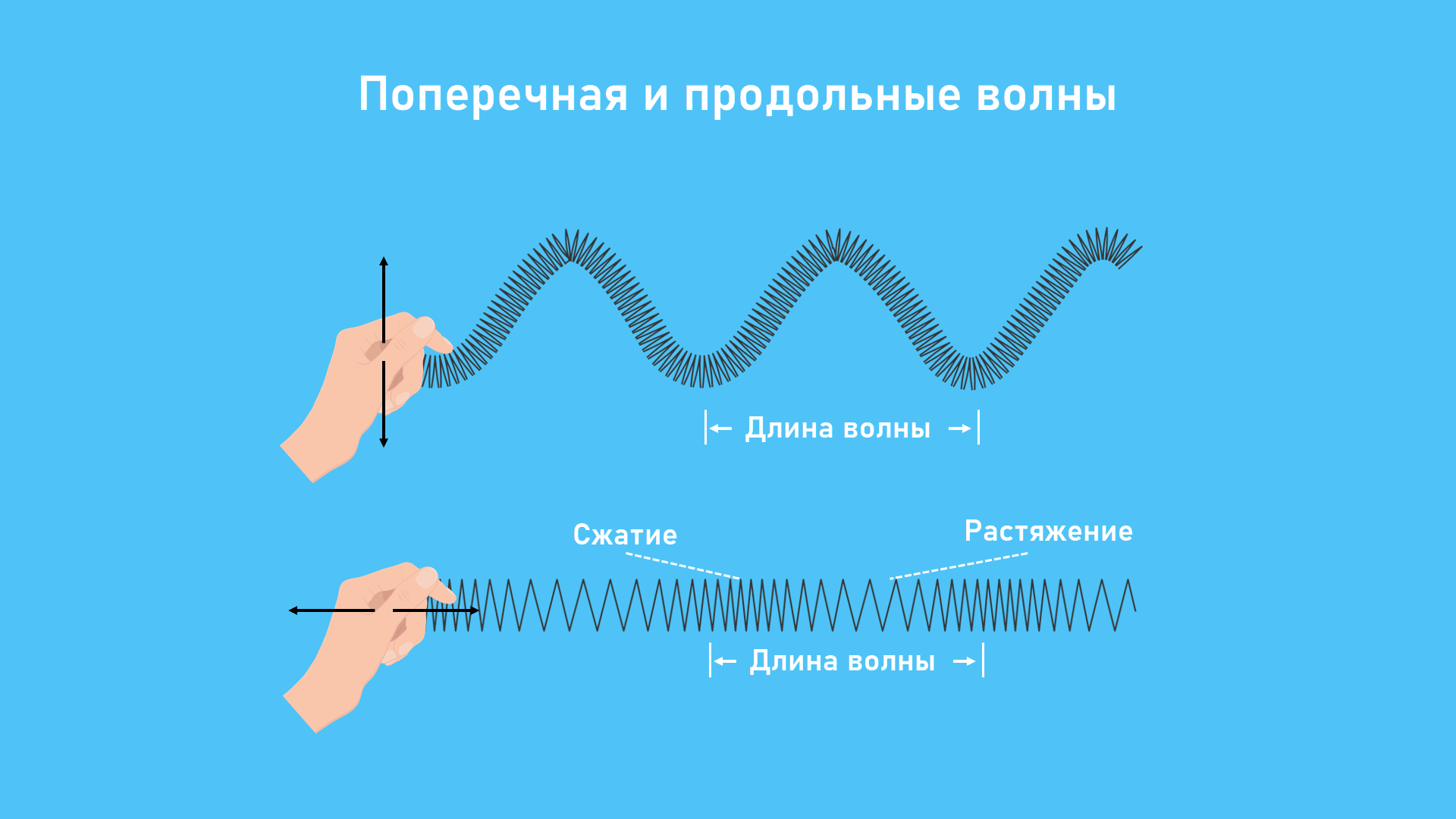 Распространение продольных волн в среде
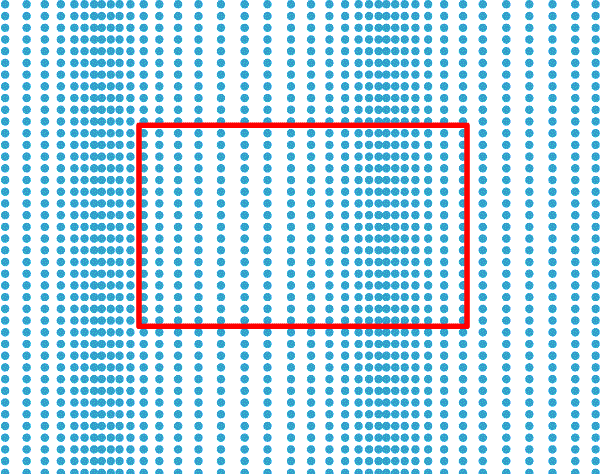 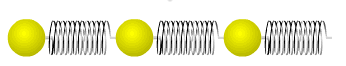 Распространение поперечных волн в среде
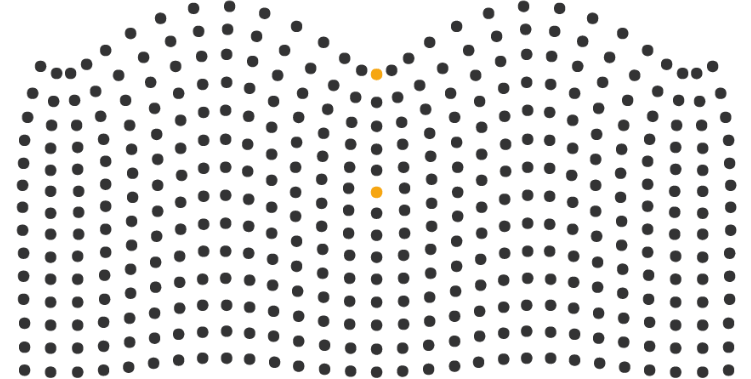 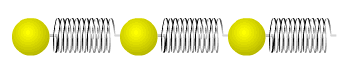 *Необходимо запустить презентацию, чтобы увидеть движение волн
Сходства и различия продольных и поперечных волн
Сходства:
Оба типа волн являются механическими волнами, то есть они требуют среды для распространения.
Оба типа волн могут быть описаны с помощью математических уравнений, которые описывают колебания частиц среды.
Оба типа волн могут иметь различные частоты, амплитуды и длины волн.

Различия:
Направление колебаний частиц среды: в продольных волнах колебания происходят вдоль направления распространения волны, в то время как в поперечных волнах колебания происходят перпендикулярно направлению распространения волны.
Физический механизм колебаний: в продольных волнах колебания вызываются сжатием и растяжением частиц среды вдоль направления распространения волны, в то время как в поперечных волнах колебания вызываются перемещением частиц среды в плоскости, перпендикулярной направлению распространения волны.
Примеры волн: примером продольной волны может служить звуковая волна, а примером поперечной волны – волна на поверхности воды.
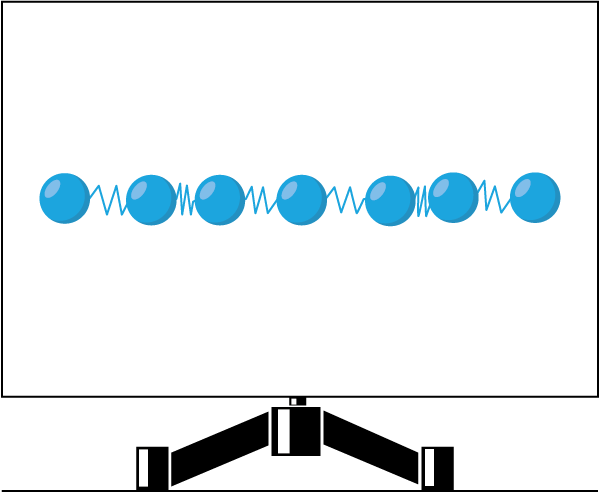 Продольная волна
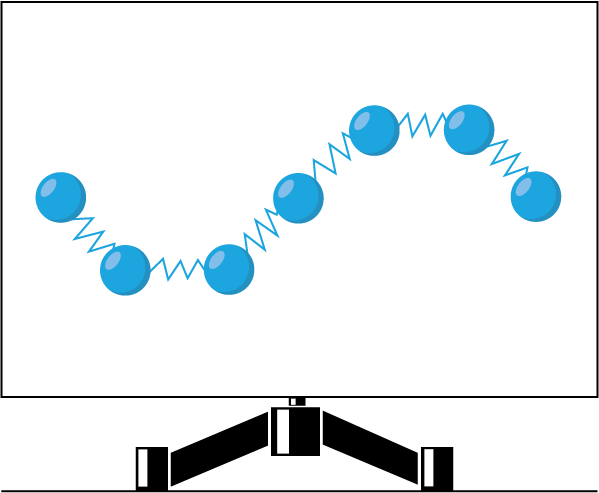 Поперечная волна
Примеры продольных волн
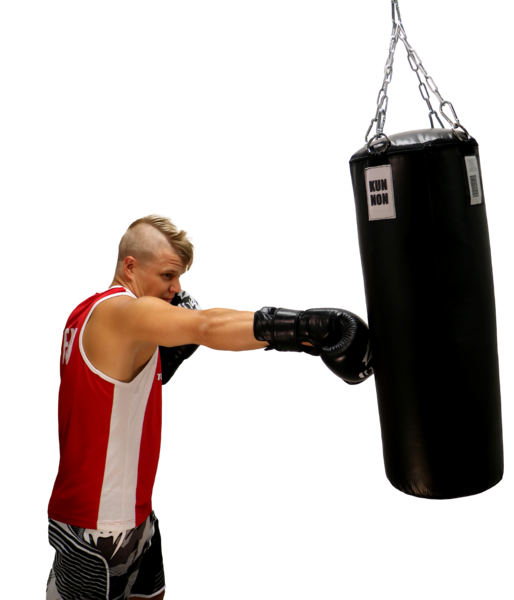 Упругие волны: упругие волны – это волны, которые распространяются в твердых телах, таких как сталь или резина. 
Когда мы создаем удар или вибрацию в твердом теле, упругие волны распространяются через тело в виде сжатий и растяжений частиц вдоль направления распространения волны.
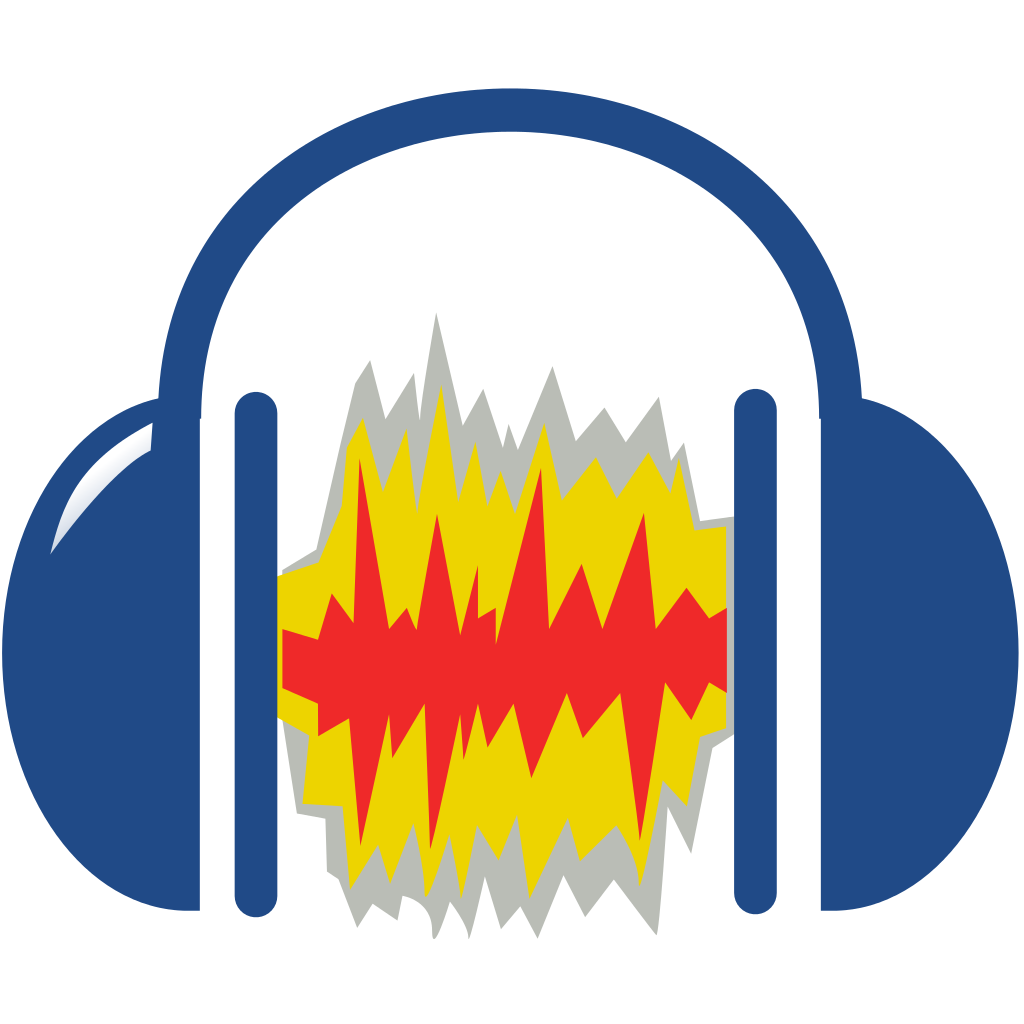 Звуковые волны: звуковые волны – это классический пример продольных волн. 
Когда мы говорим или слышим звук, звуковые волны распространяются через среду (например, воздух) в виде сжатий и растяжений частиц вдоль направления распространения волны.
Примеры поперечных волн
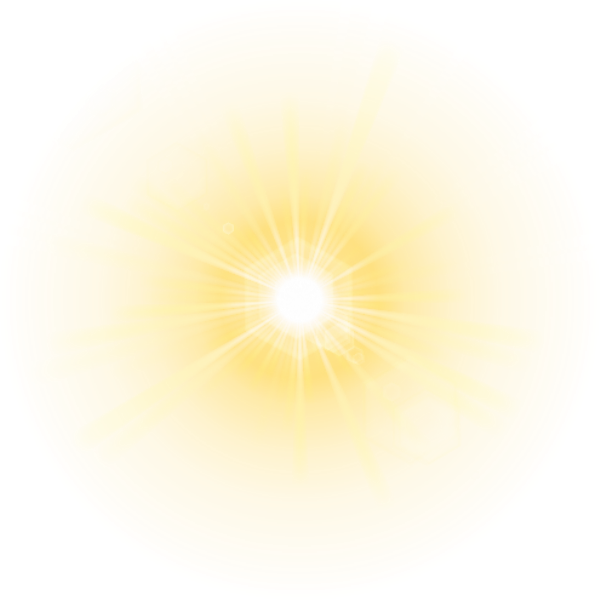 Световые волны: световые волны – это электромагнитные волны, которые распространяются в вакууме или через прозрачные среды, такие как воздух или стекло. В световых волнах колебания электрического и магнитного поля происходят перпендикулярно направлению распространения волны.
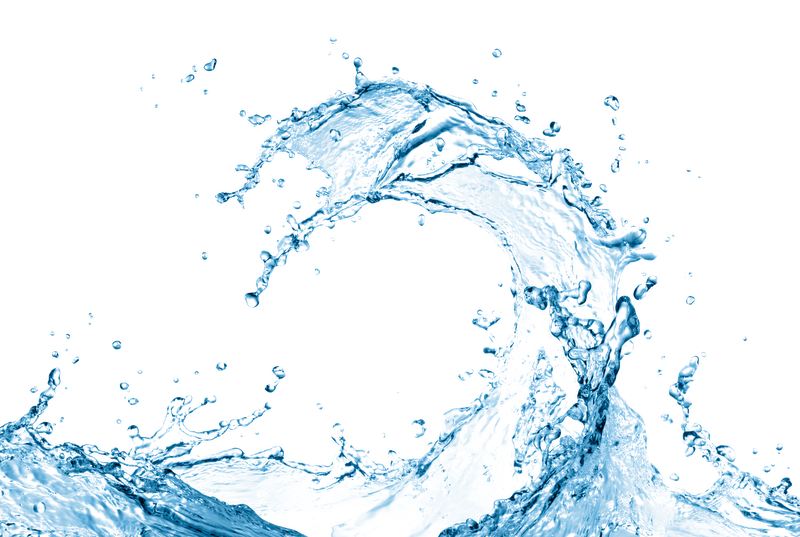 Волны на поверхности воды: когда мы создаем волну на поверхности воды, волна распространяется вдоль поверхности воды, а колебания частиц воды происходят перпендикулярно направлению распространения волны.
Характеристика механических волн
Волны разные: одни распространяются быстро, другие медленно, характер движения частиц разный – как это все сравнивать?
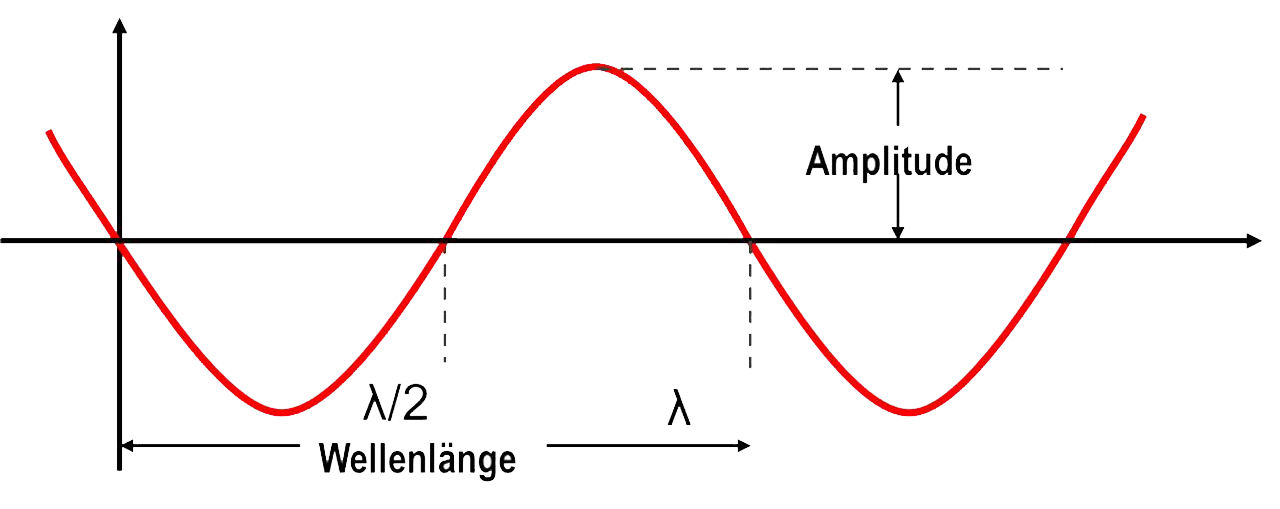 Амплитуда колебаний – это максимальное смещение колеблющейся точки от равновесного положения. 
То есть, если мы дергаем веревку на 10 см вверх и на 10 см вниз, будут распространяться колебания с амплитудой 10 см. Обозначается A, измеряется в метрах (м).
Амплитуда
Длина волны
Длина волны — это расстояние между двумя ближайшими точками, которые колеблются в одинаковых фазах. Обозначается λ, измеряется в метрах(м). 
Период — это время, за которое совершается одно полное колебание. Обозначается T, измеряется в секундах (с). 
Частота — это количество полных колебаний за единицу времени. Обозначается v, измеряется в герцах (Гц). 
Скорость — это скорость, с которой распространяется волна. Обозначается V, измеряется в метрах, деленных на секунду (м/с).
Если волна попадает в другую среду, могут произойти следующие явления:
1
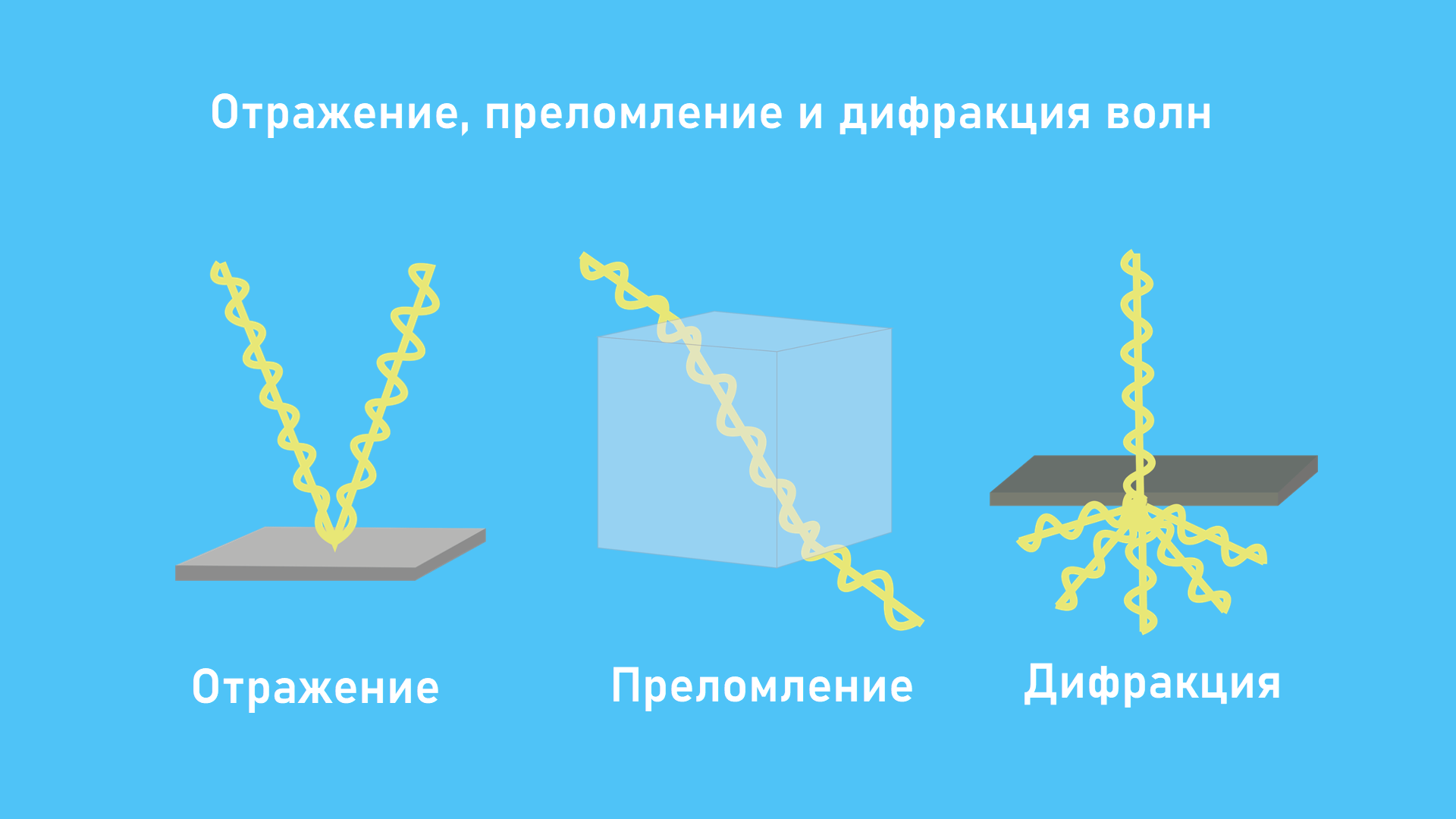 Происходит отражение. Часть входящей волны отражается на границе раздела двух сред. Эта отраженная часть распространяется дальше в исходной среде. Отраженная волна имеет ту же длину волны, что и входящая.
2
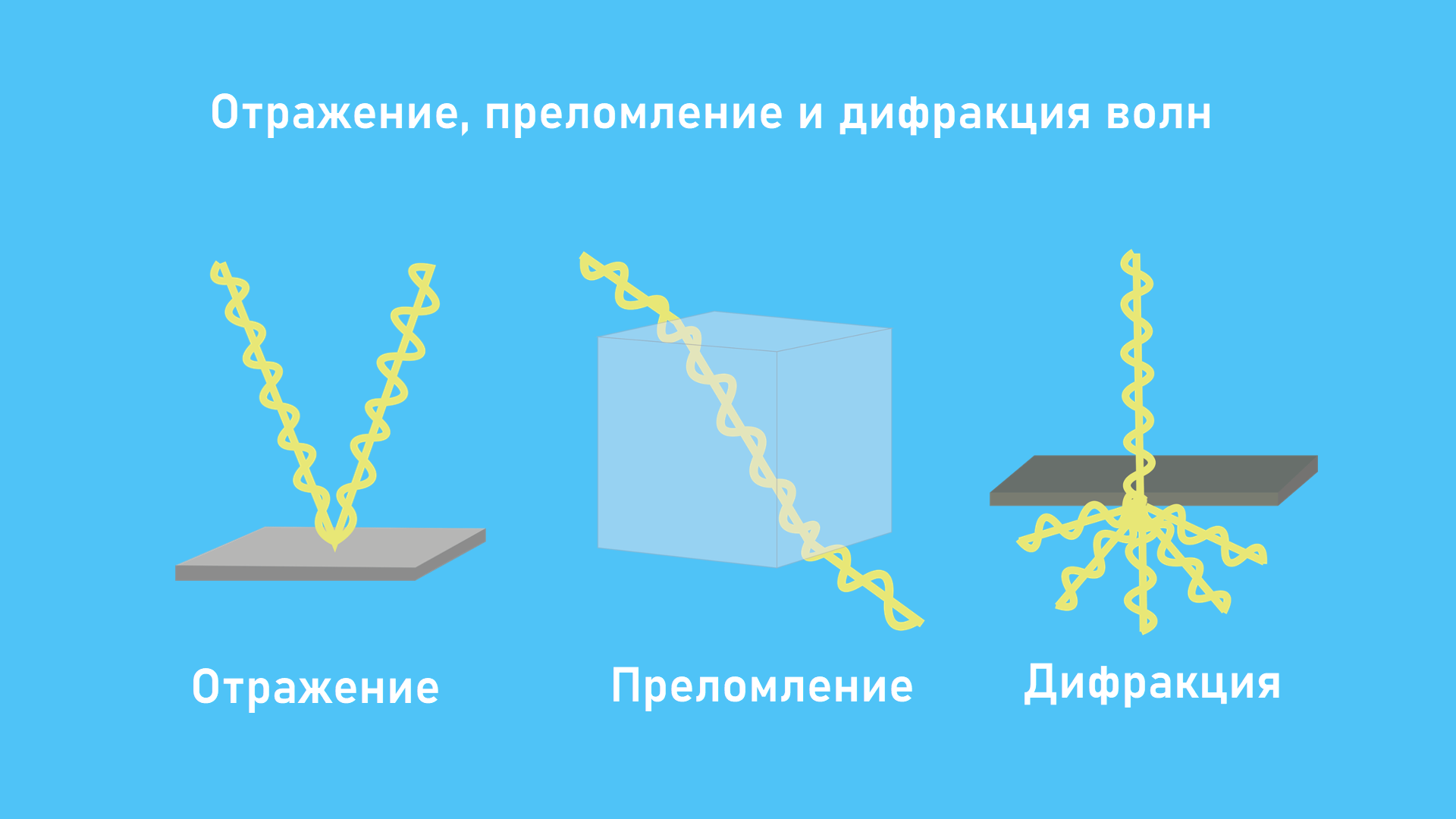 Происходит преломление. Часть входящей волны преломляется на границе раздела. Эта преломленная часть распространяется в новой среде с другой длиной волны. 
Например, когда свет от солнца попадает на поверхность воды, среда меняется с воздуха на воду. Это приводит к тому, что часть света отражается, а часть преломляется. Это также является причиной того, что вы можете увидеть солнце, например, в луже воды.
3
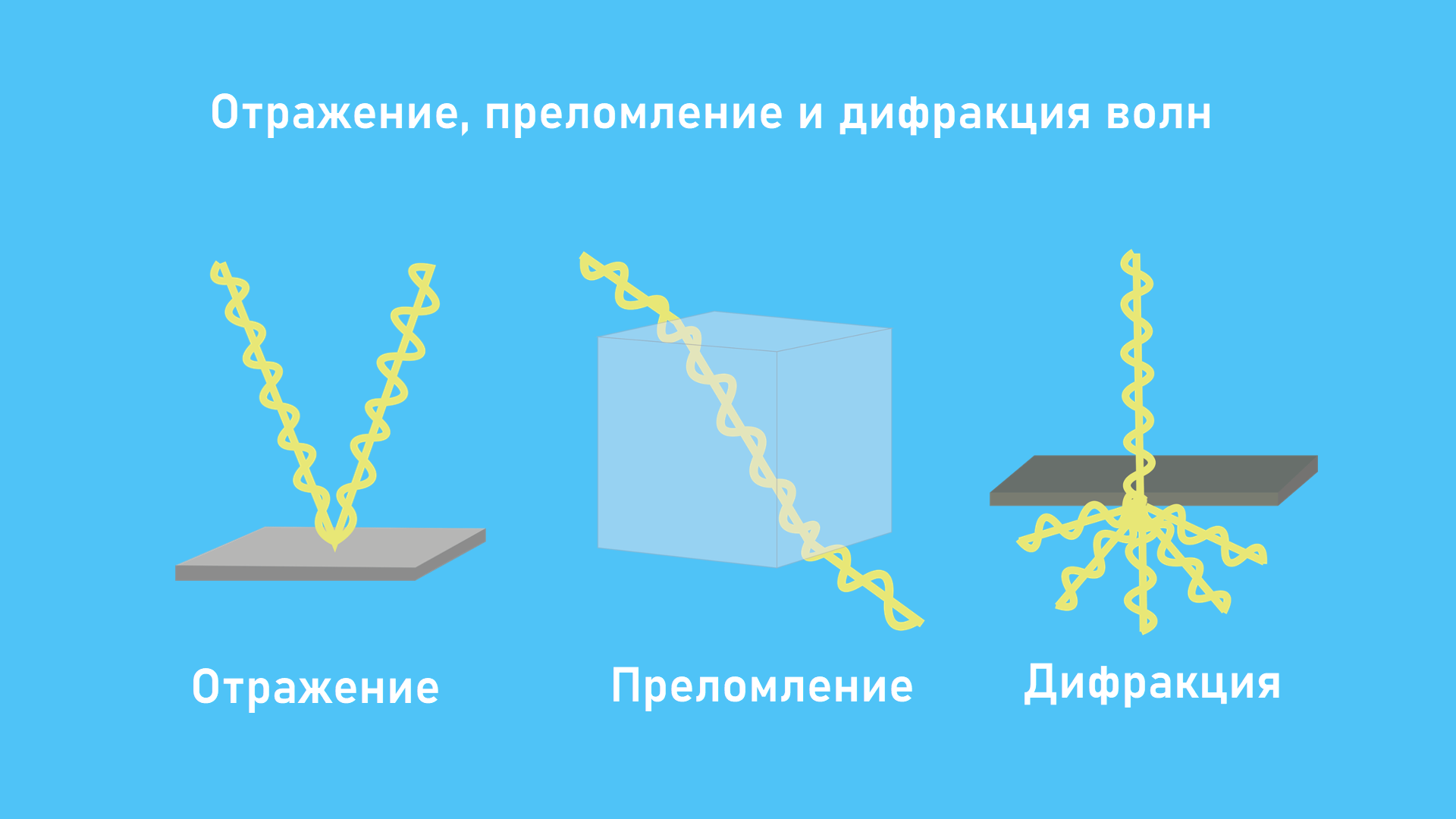 Теперь для того, чтобы что-то произошло, волна не обязательно должна попасть на новый носитель. Если внутри текущей среды поместить препятствие, например, в виде стены с одним прямоугольным проходом, то может возникнуть явление дифракции.
Применение механических волн
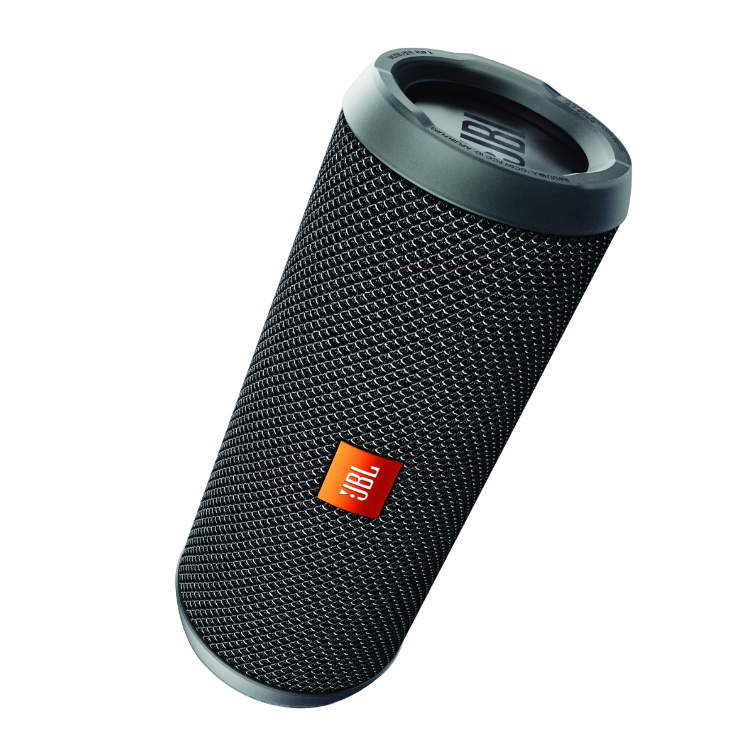 Продольные волны, такие как звуковые волны, имеют широкое применение в нашей повседневной жизни:
Акустика: звуковые волны используются в акустике для создания и воспроизведения звука. Они передаются через воздух или другие среды и позволяют нам слышать музыку, речь и другие звуки.
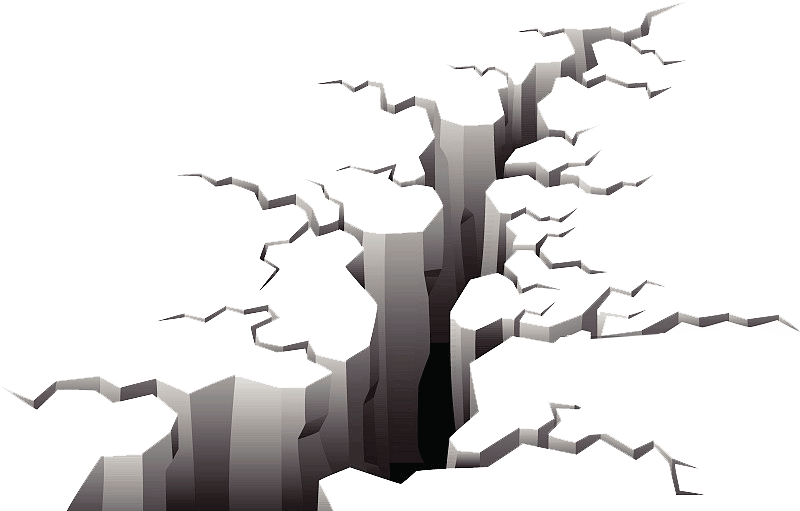 Сейсмология: землетрясения порождают продольные волны, называемые сейсмическими волнами. Изучение этих волн позволяет сейсмологам измерять и анализировать землетрясения, что помогает в предсказании и понимании геологических процессов.
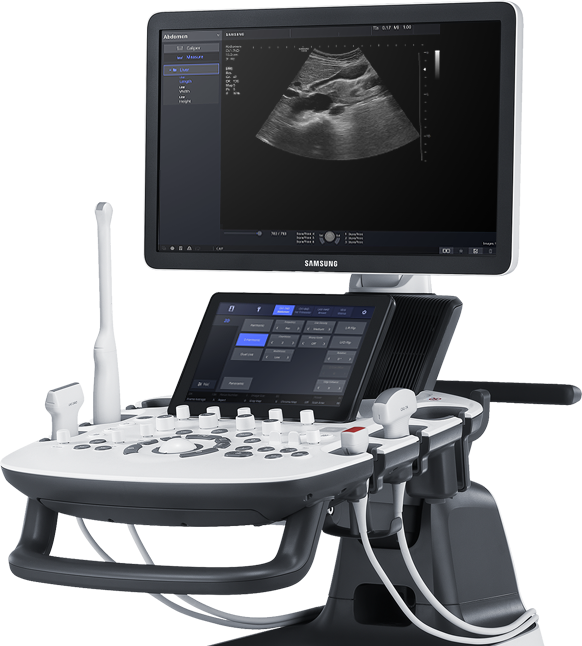 Медицина: звуковые волны применяются в медицине для диагностики и лечения. Например, ультразвуковые волны используются для создания изображений внутренних органов и тканей, а также для лечения различных заболеваний.
Поперечные волны также имеют множество применений в различных областях:
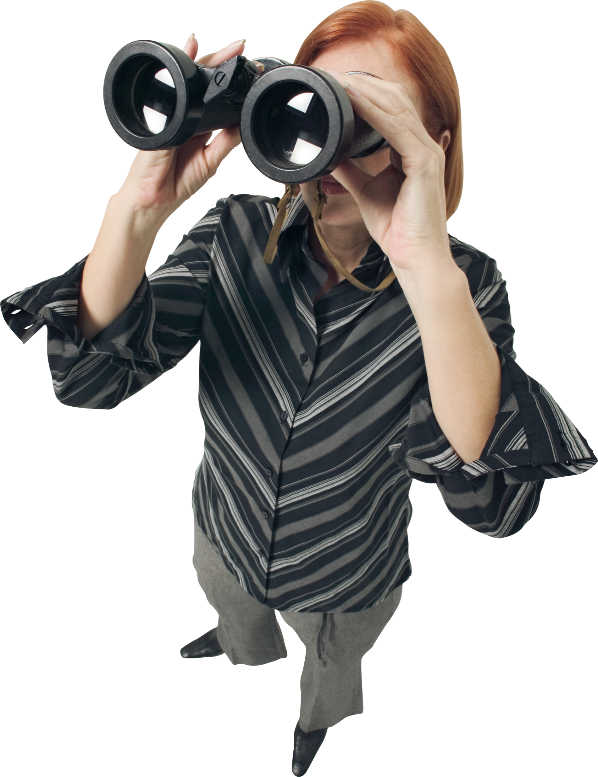 Оптика: световые волны являются поперечными волнами и используются в оптике для создания и передачи изображений. Они позволяют нам видеть и воспринимать окружающий мир.
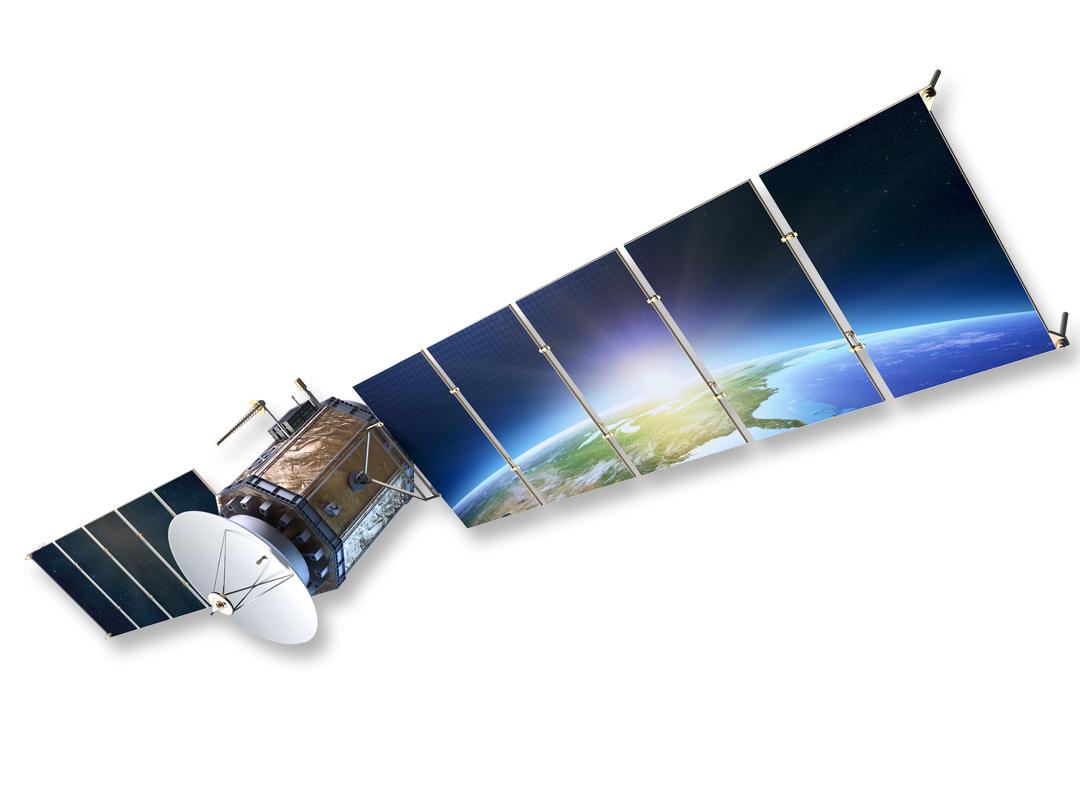 Телекоммуникации: электромагнитные волны, такие как радиоволны и микроволны, являются поперечными волнами и используются для передачи информации в радио- и телевизионных системах, а также в сотовой связи.
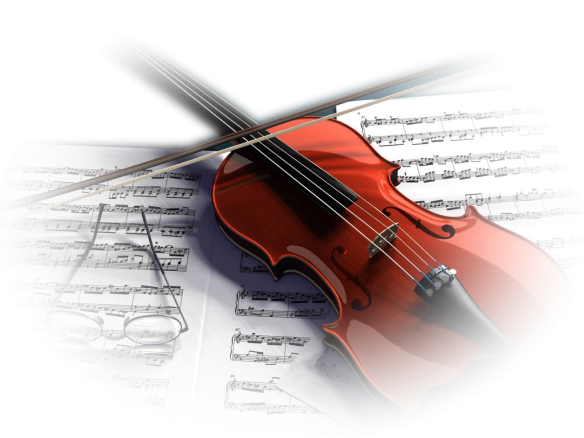 Музыкальные инструменты: некоторые музыкальные инструменты, такие как гитара или скрипка, создают звуковые волны, которые являются поперечными. Колебания струн или мембраны инструмента вызывают поперечные волны, которые создают звук.
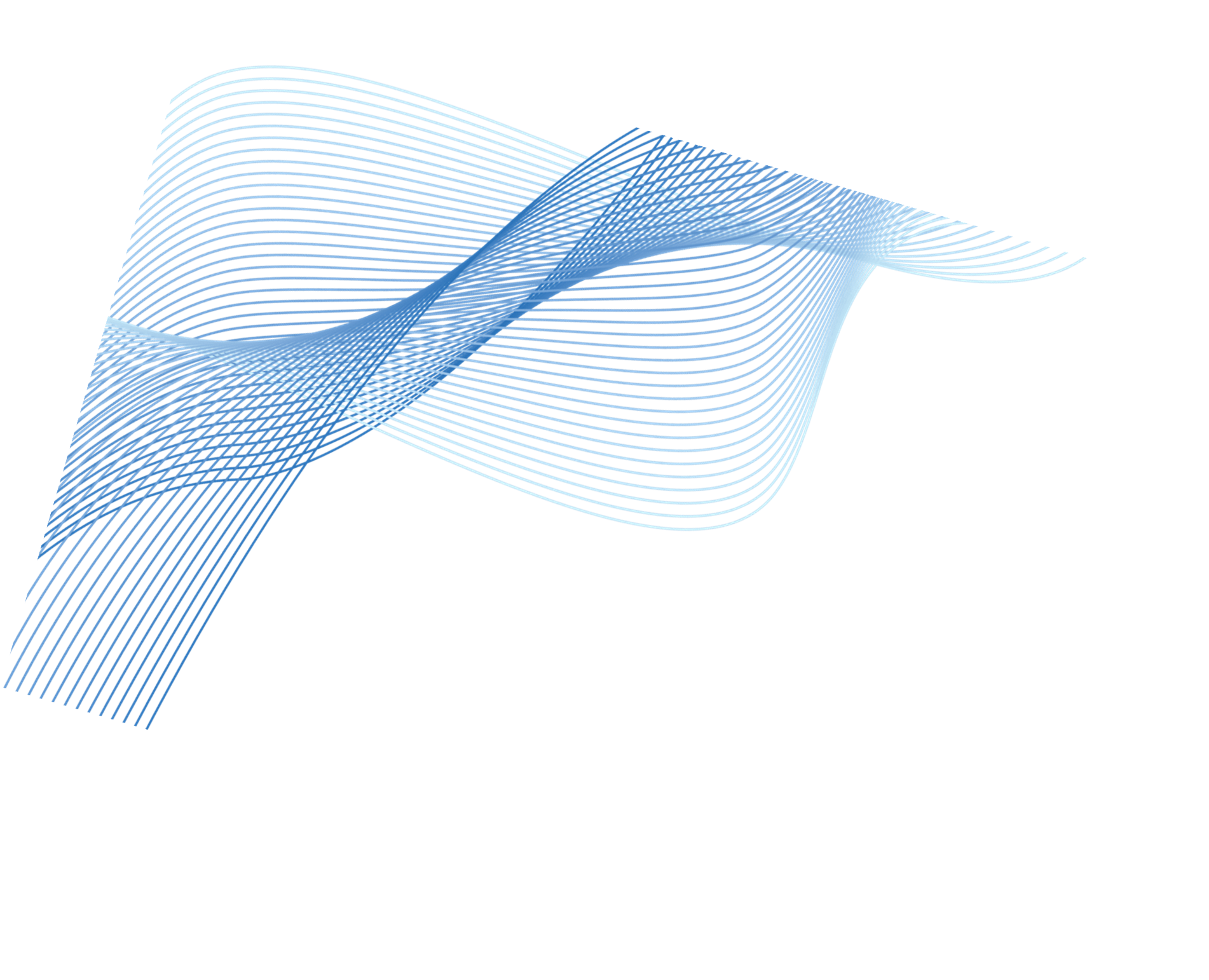 Задание
Заполните пустые ячейки таблицы , используя следующие факты о механических волнах:

1. используются в оптике для создания и передачи изображений;
2. используются в медицине для создания изображений внутренних органов и тканей;
3. волны возникают в твёрдой среде;
4. волны, в которых частицы среды колеблются перпендикулярно направления распространения волны;
5. распространяются через среду когда мы говорим или слышим звук;
6. волны, в которых частицы среды колеблются вдоль направления распространения волны;
7. используются в радио- и телевизионных системах, а также в сотовой связи; 
8. обладают такой характеристикой, как длина волны.
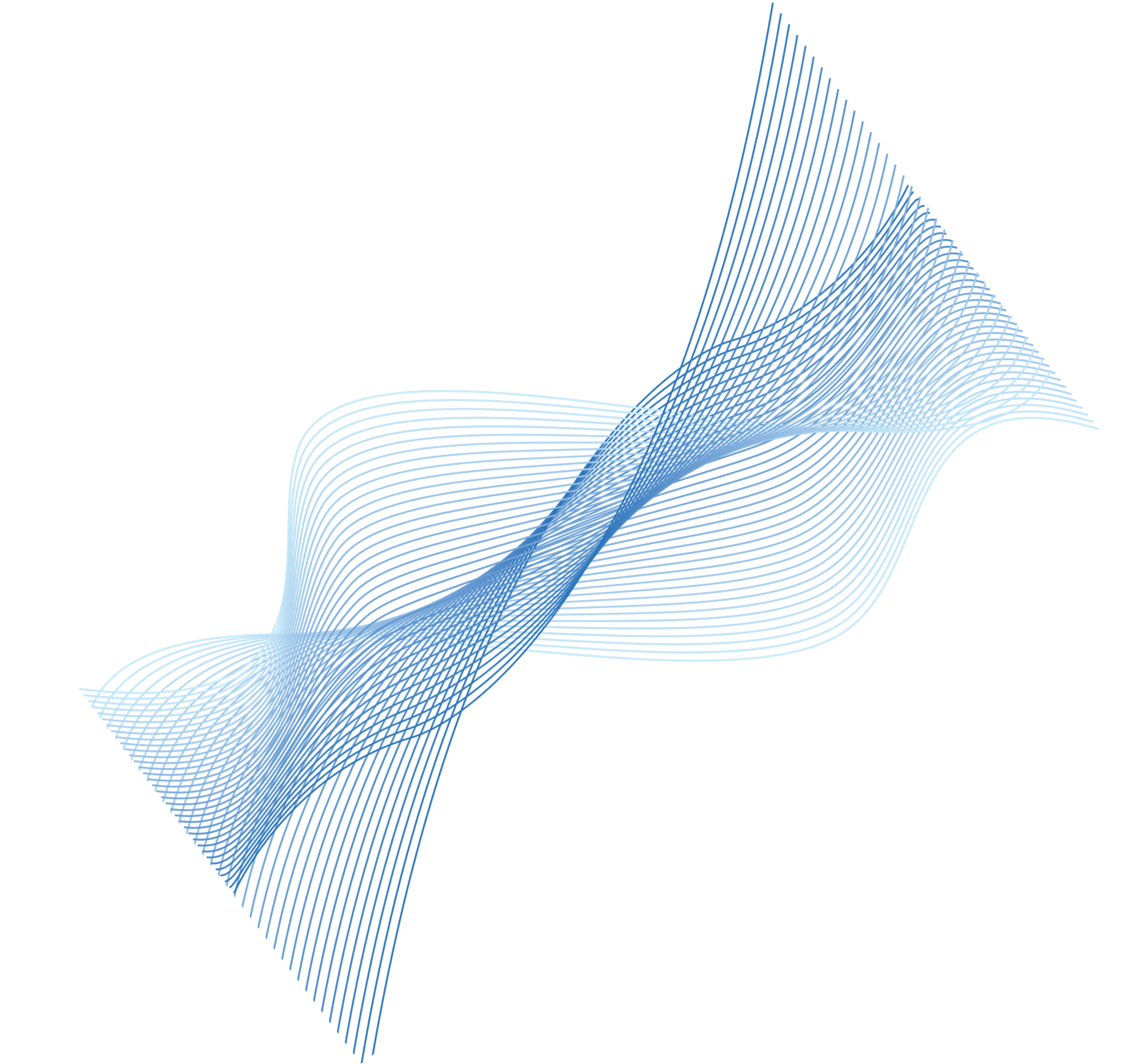 Ответы на задание:
Параметры механических волн
Примеры решения задач:
  
Пример 1
Какова скорость звуковых волн в среде, если при частоте 400 Гц длина волны λ=4 м?
Решение: V = λv = 4*400 = 1600 м/с.
Ответ: 1600 м/с.

Пример 2
Какова длина звуковой волны ноты ля, если частота колебаний равна 440 Гц, а скорость звука в воздухе 340 м/с?
Решение: λ = V/v = 340/440 = 0,8 м.
Ответ: 0,8 м.
Все параметры волны связаны между собой и выражаются через следующие уравнения:
Период:
T=t/N  или T=1/v, 
Где
t — время распространения,
N — количество колебаний,
T — период,
v — частота.
Частота:
v=N/t или v=1/T
Скорость:
V=λ/T или V=λv, где
λ — длина волны, 
V — скорость волны.
Длина волны:
λ=VT или λ=V/v.
Домашнее задание
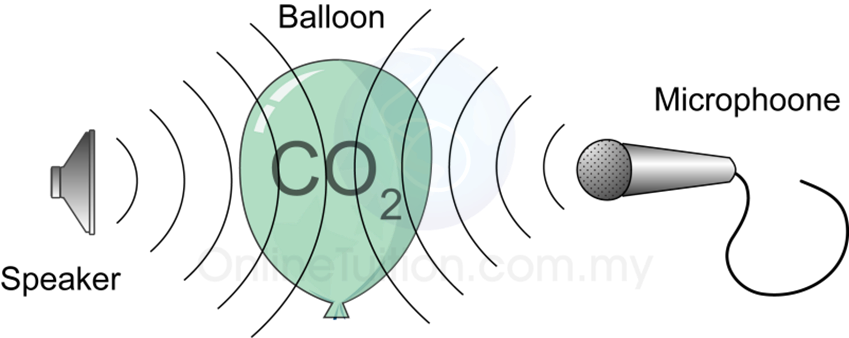 Выполните следующие задачи, используя изученные формулы:
Волна распространяется со скоростью 5 м/с при частоте колебаний 5 Гц. Какова длина волны?
Мимо неподвижного наблюдателя за 10с прошло 5 гребней волн, начиная с первого, со скоростью 4 м/с. Какова длина волны и частота колебаний?
Расстояние между ближайшими гребнями волн в море 10м. Какова частота ударов волн о корпус лодки, если их скорость 3 м/с?
Творческое задание: создание модели механической волны. Описание: учащиеся могут создать модель механической волны, используя доступные материалы, такие как бумага, картон, нитки, воздушные шары и т.д. Модель должна демонстрировать основные свойства механических волн: распространение, отражение, преломление или дифракцию.